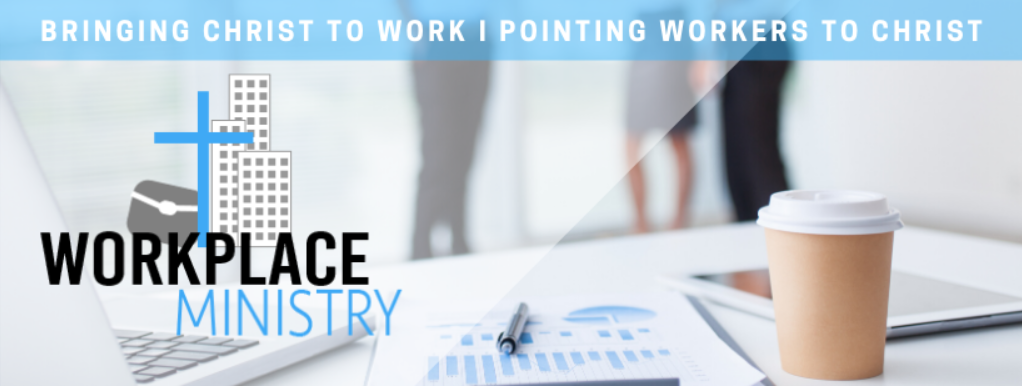 Ministry focused on enabling and equipping working people  to be witnesses for Christ at their workplace - by supporting, encouraging, growing and praying for them.
Once a month on a Put Day of Week evening - Put Time
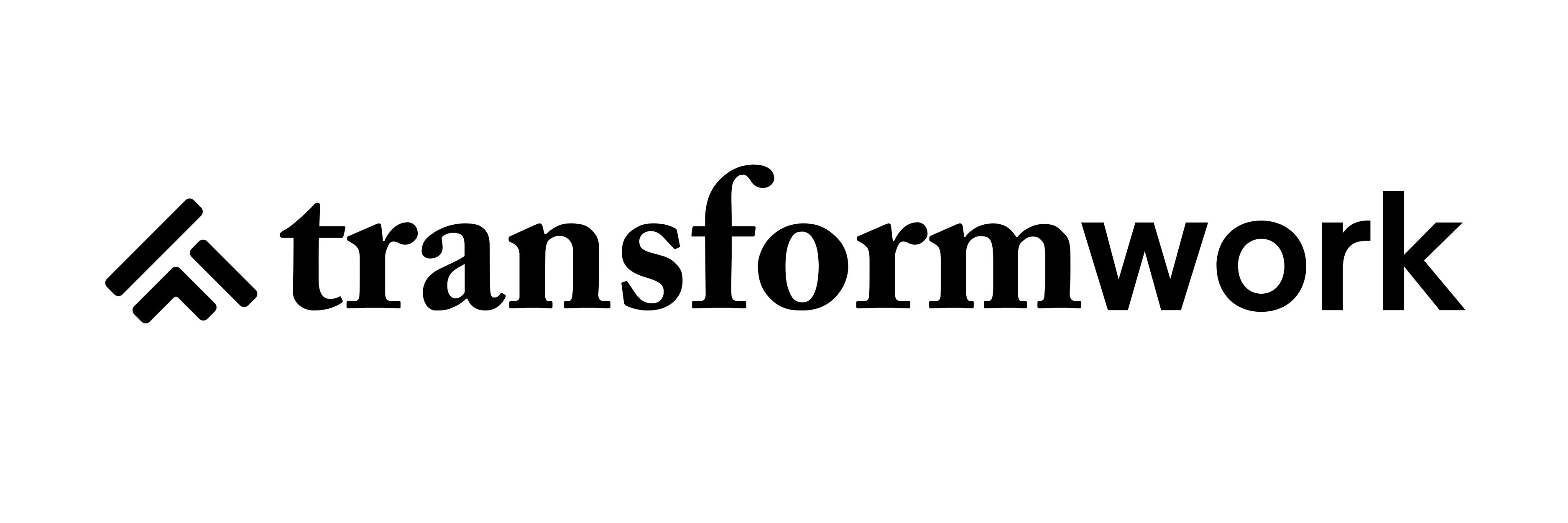 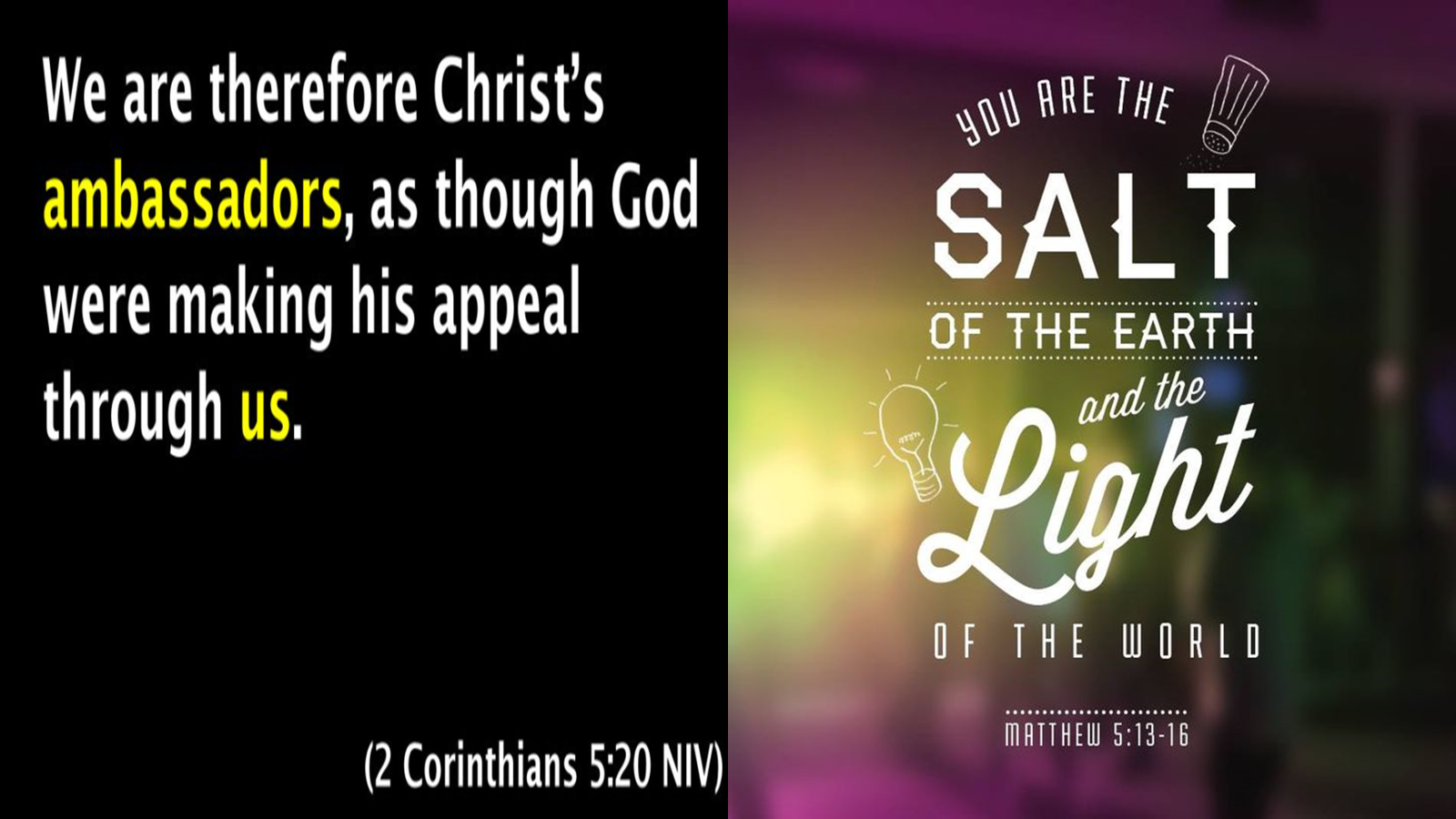 (2 Corinthians 5:20 NIV)
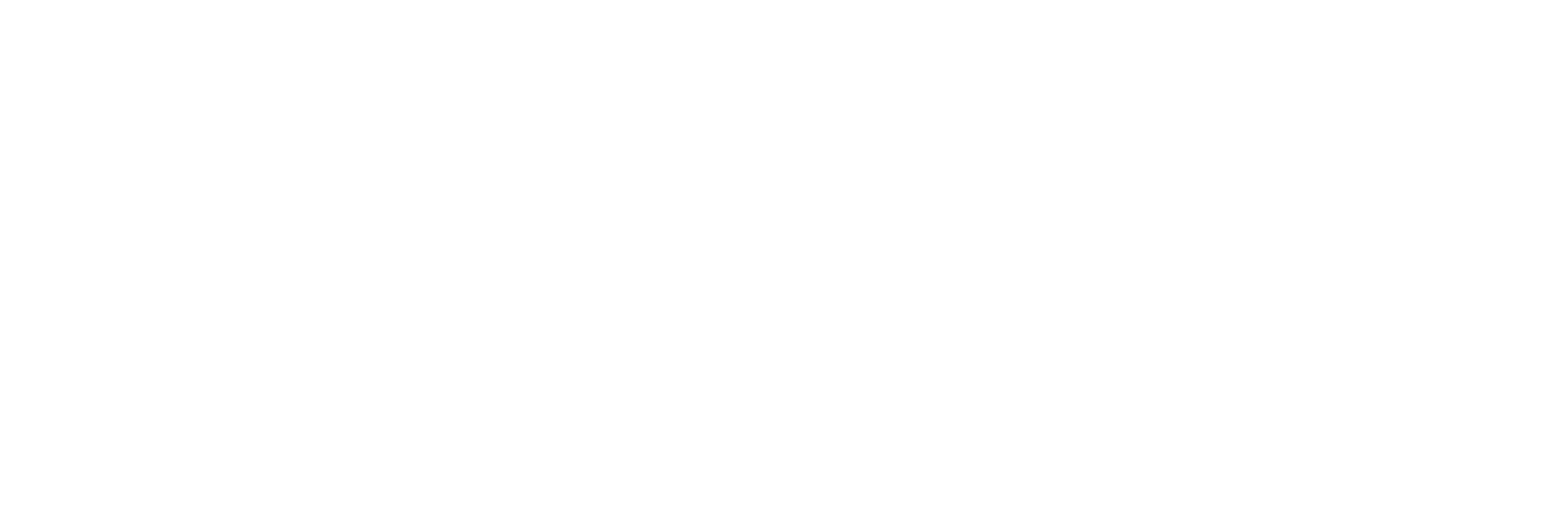